Welcome  to my online class
Alpana Nasrin 
Bangshal Girls’ High School
Bangshal ,Dhaka--1100
Assistant Teacher (English)
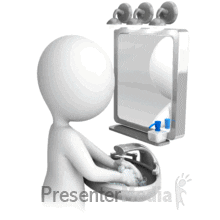 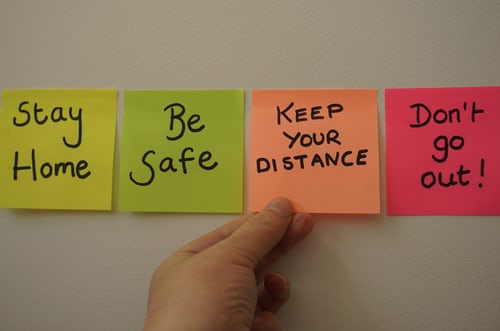 Lets’ watch a video
So, our  todays  lesson  is :
w
English First Paper
Unit :7  ,Lesson :4
Topic :The beginning(about Mother Teresa)
Page : 99
After learning this lesson ss will be able to:
describe people
say about mother Teresa’s missions  for humanity
ask and answer questions
write statements finding out true/false
Chose the best answer
Key words/vocabs:
Word                     Eng meaning        
Decent ---               moderate.
siblings ---               brother or sister.
Humanity------------the quality of being humane.
Missionary -------------a person who is sent to mission.
Convent-------a community of person devoted to religious life under a superior.
Devote-------dedicate by a solemn or formal act .
Evaluation
1 What does ‘servant of humanity’ mean in the text?
 a) becoming a slave.  b) to work in other people’s house. 
c) to be oppressed by others.   d )to serve the needy. 
 2 Why did Mother Teresa want to be a missionary? Because she heard 
 a) the voice of her neighbours discussing it. b) a voice in her dream.
 c) heard a voice within herself. d) heard the voice of her parents talking about it.
3 Mother Teresa set out to join the missionary of the Sisters of Loreto in the year
 a )1927. b). 1928. c) 1929 d). 1930. 
4 Mother Teresa took her first vows at the age of
a ) 18. b.) 19. c) 20. d.) 21.
Home  work
B Read the text in A again and answer the questions in one or two words or in a sentence if necessary. 
1 Where did Mother Teresa’s ancestors come from?
2 Where was her father’s home?
 3 Why did she want to become a missionary?
 4 What makes her different from other girls at such an early age?
5 What did Mother Teresa do in the first seventeen years in India?
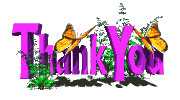